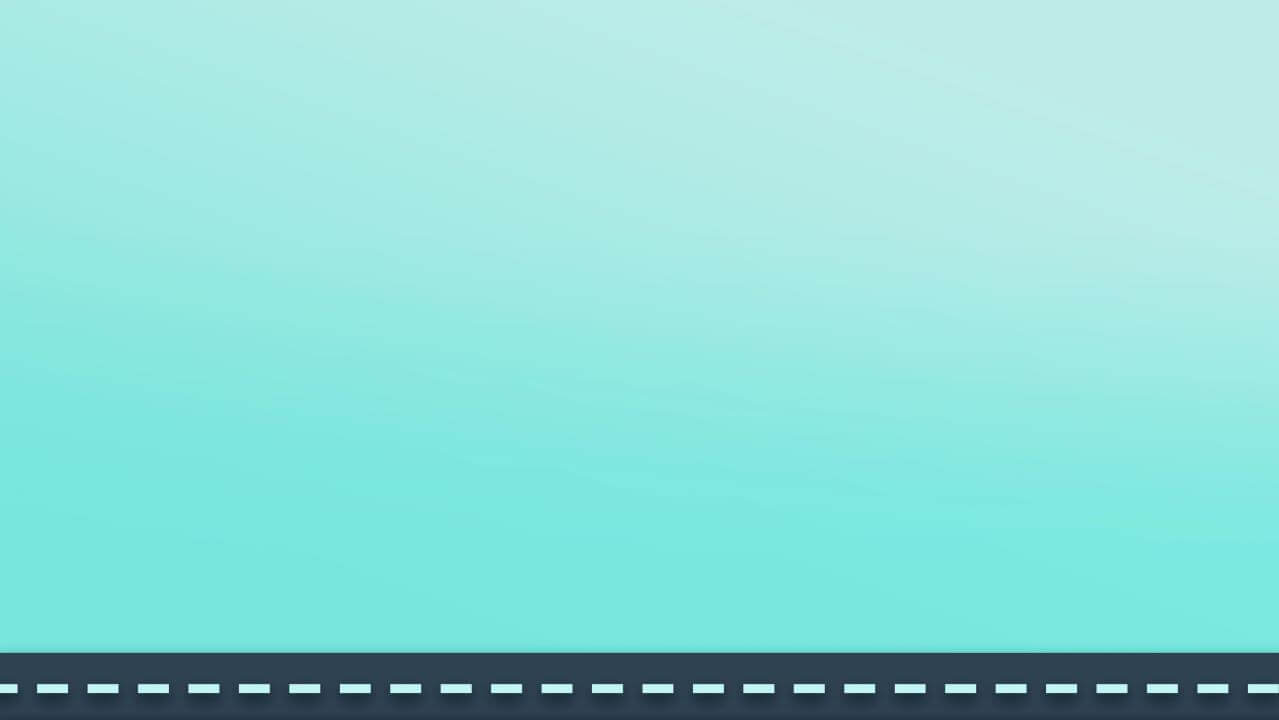 “一盔一带”安全守护行动
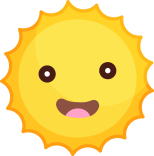 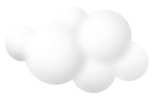 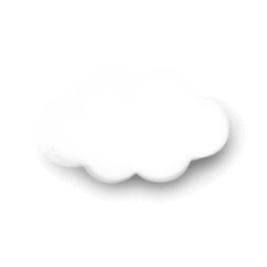 安全教育
一盔一带 安全出行
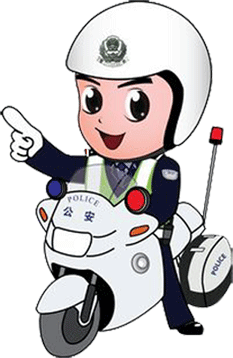 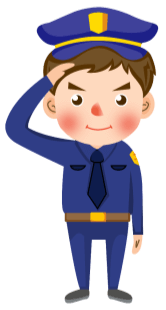 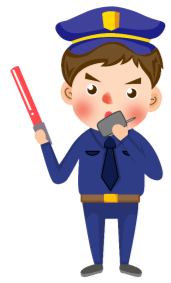 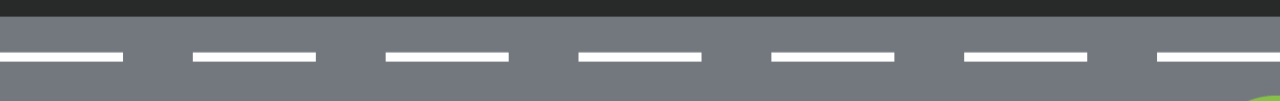 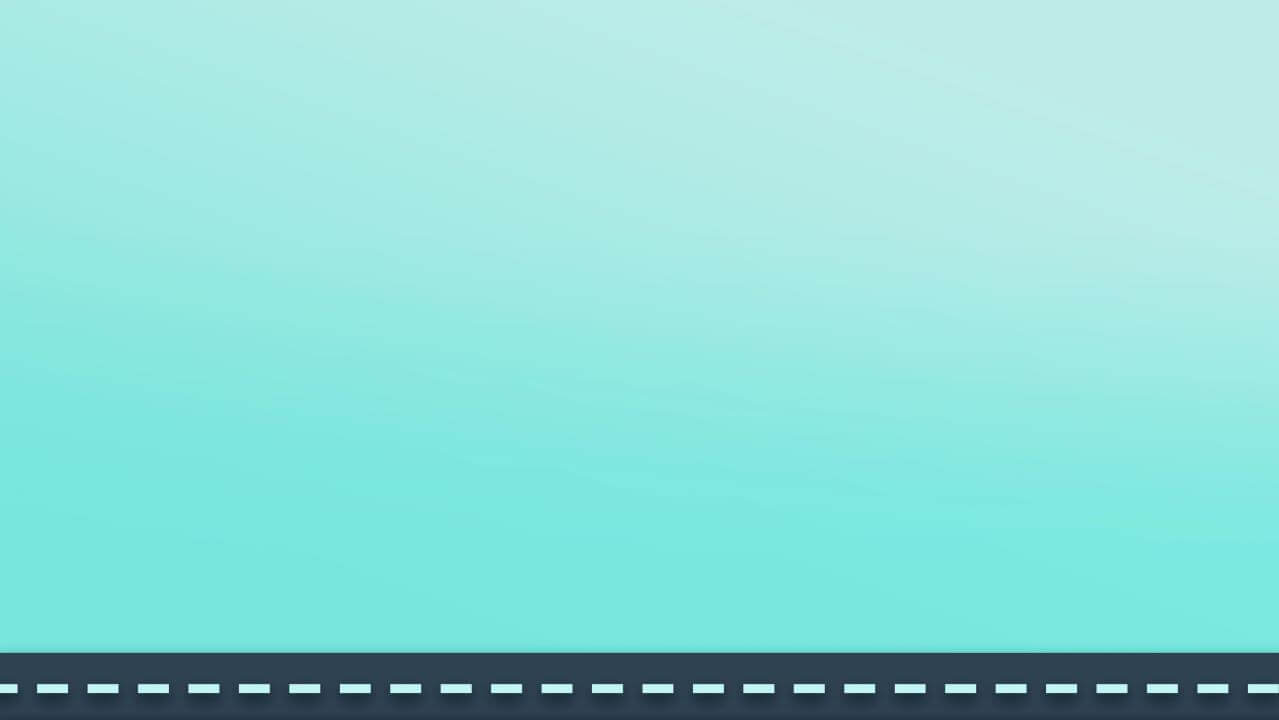 01
02
03
04
05
佩戴头盔
的意义
正确佩戴头盔
正确选择头盔
不佩戴头盔的后果
保护原理
目   录  /  CONTENTS
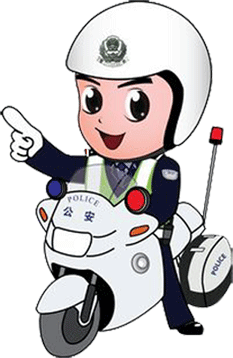 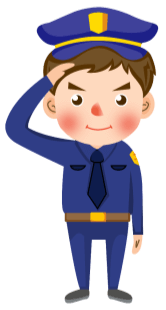 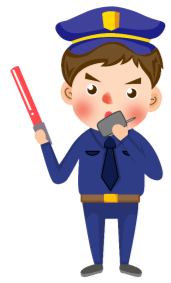 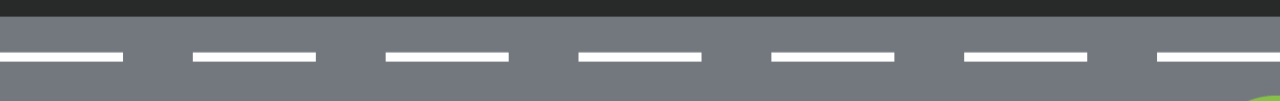 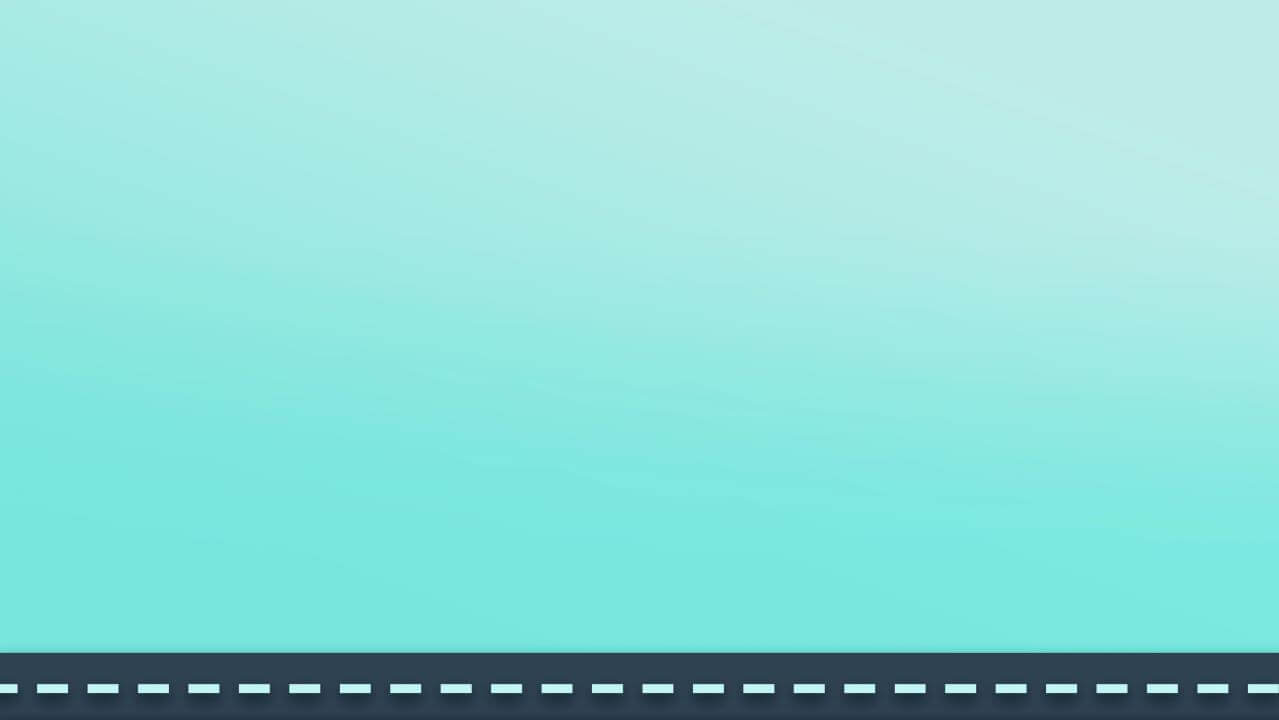 佩戴头盔的意义
PART 01
WRITE YOUR TEXT HERE WRITE YOUR TEXT HERE WRITE YOUR TEXT HERE 
WRITE YOUR TEXT HERE WRITE YOUR TEXT HERE WRITE YOUR TEXT HERE WRITE YOUR TEXT 
HERE WRITE YOUR TEXT HERE WRITE YOUR TEXT HERE WRITE YOUR TEXT HERE
HERE WRITE YOUR TEXT HERE WRITE YOUR TEXT HERE WRITE YOUR
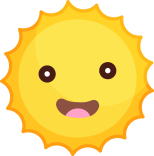 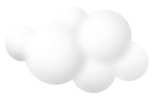 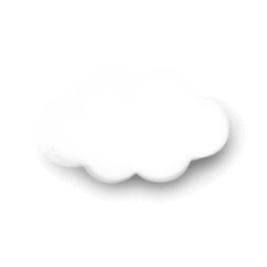 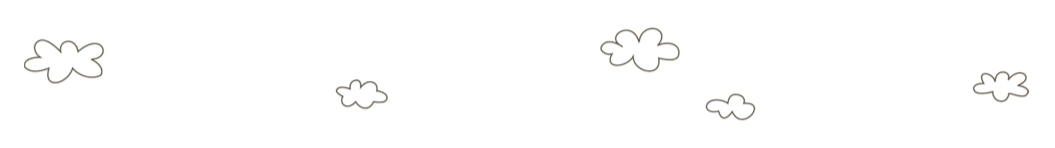 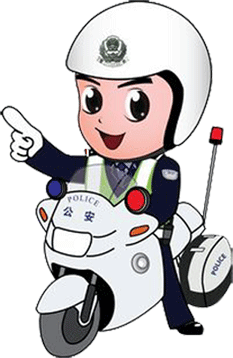 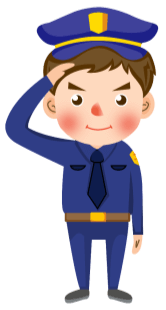 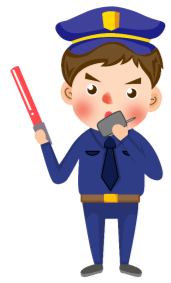 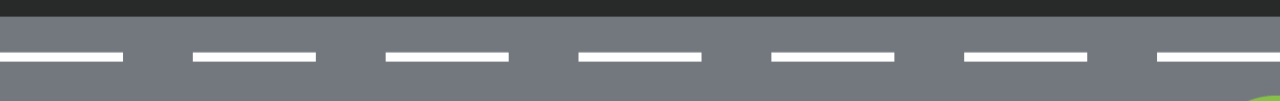 https://www.ypppt.com/
佩戴头盔的意义
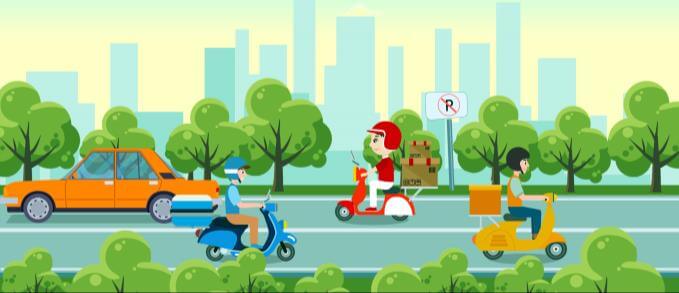 Write your text here
在全世界每一个国家，无论骑自行车还是摩托车，都必须戴着头盔，这一方面是法律的规定，另一方面也源于自我保护意识，它能在关键时刻，真的能够起到保命作用，相比之下，在国外骑共享单车比都必须戴头盔，而我们就没这么严苛的规定，很多摩友仍然很无知，下面给大家看看国外骑摩托车为什么一定要戴头盔，或许看到这些照片，你就明白戴头盔的重要性！
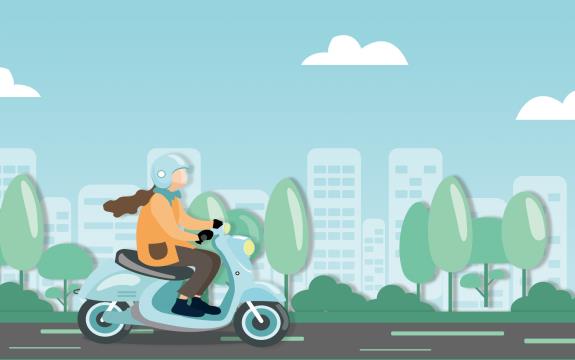 Write 
your text here
这是在车祸中头盔受损的照片，目的就是为了提醒大家戴好头盔的重要性……看着简直可怕....仔细看看这些照片吧，当这些惨不忍睹的头盔，出现在你面前时，你想象一下当时的情景，是不是会觉得非常的恐怖？
Write your text here
佩戴头盔的意义
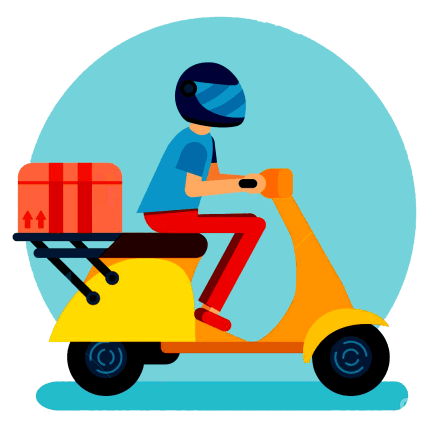 不要怀疑，就是这个看起来脆弱的头盔救了我朋友一命，不然她现在可能已经头骨碎掉了！”
头盔能救命！真的！”上图是给那些认为戴不戴头盔都无所谓的人一个警示，那些觉得开摩托车或者骑自行车不戴头盔，觉得太麻烦神马的，然而要知道，自行车、摩托车这些交通工具，其实都存在着不小的安全隐患...
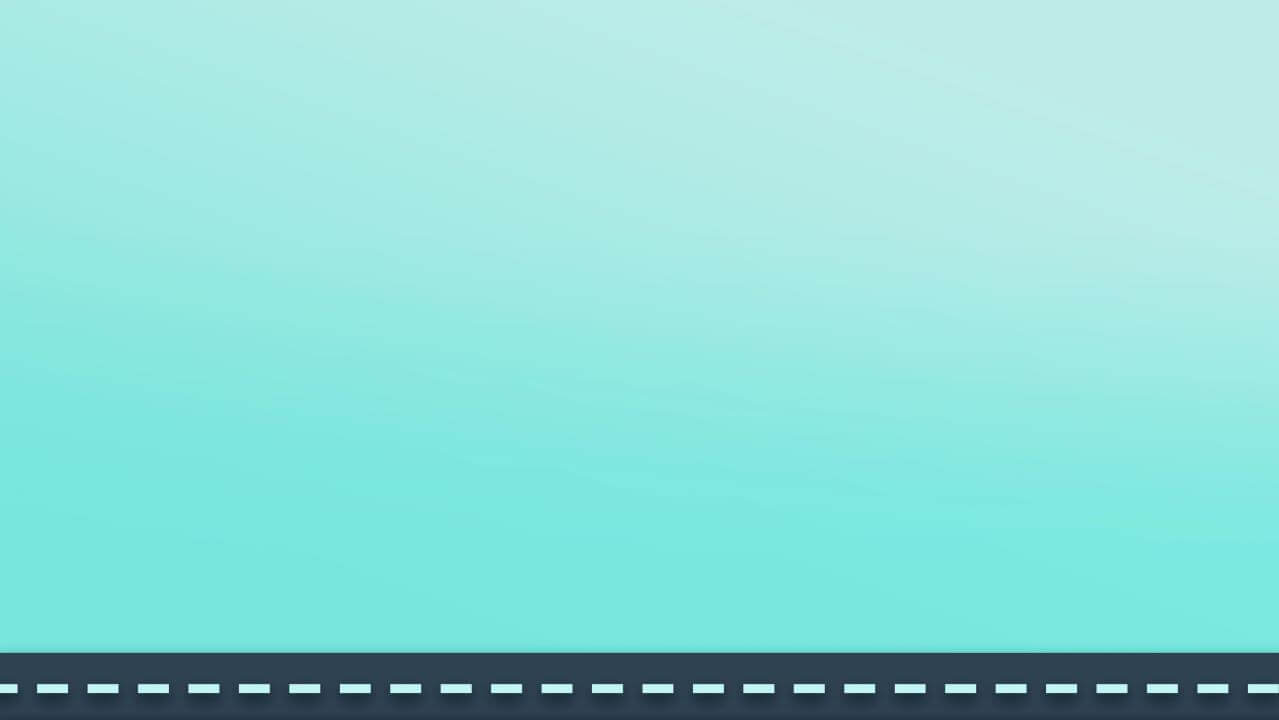 保护原理
PART 02
WRITE YOUR TEXT HERE WRITE YOUR TEXT HERE WRITE YOUR TEXT HERE 
WRITE YOUR TEXT HERE WRITE YOUR TEXT HERE WRITE YOUR TEXT HERE WRITE YOUR TEXT 
HERE WRITE YOUR TEXT HERE WRITE YOUR TEXT HERE WRITE YOUR TEXT HERE
HERE WRITE YOUR TEXT HERE WRITE YOUR TEXT HERE WRITE YOUR
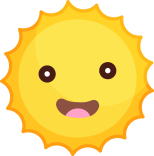 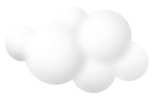 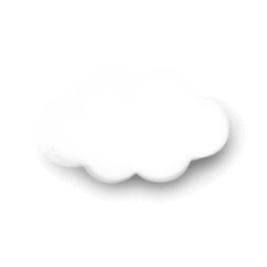 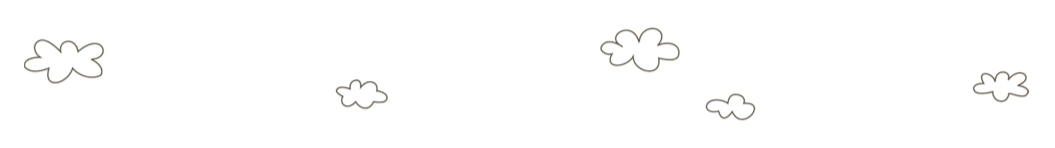 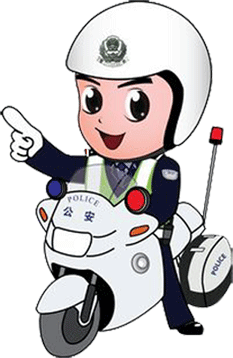 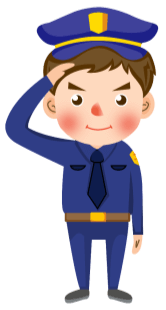 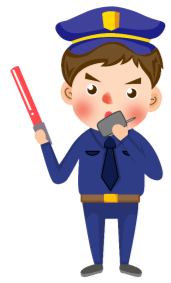 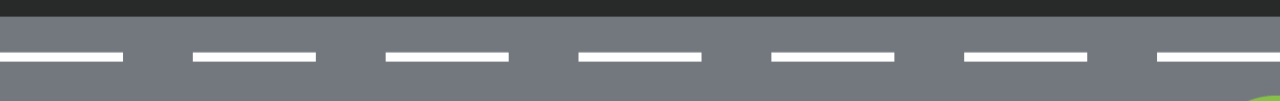 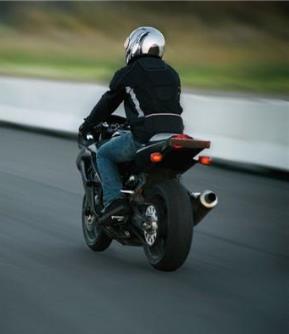 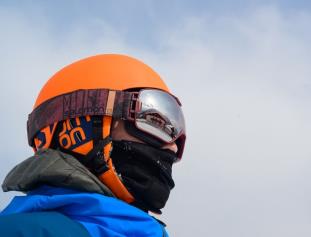 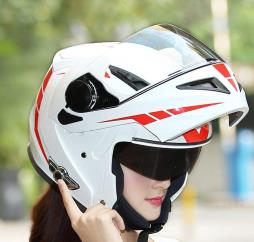 保护原理
髓是一种能够吸收撞击力的缓冲材料，但这种头盔不久就让位于一种可填充的皮革面的设计，这种设计一直持续到20世纪70年代。这种头盔最初被称为"发网"，因为它有一条条的有填充物的长皮套,像个网套在头上。这种头盔非常诱人，其中有柔软优质的皮革包裹着的泡沫填充物。虽说这种头盔确实能保护摔伤的骑车人的耳朵不被地面搓伤或碰伤。但很遗憾的是，它的防撞击性能较差。
Write 
your text 
here
[Speaker Notes: https://www.ypppt.com/]
保护原理
软头盔是一个重要的发展，这种盔看上去有点像带通气孔的碗，这种头盔用聚苯乙烯材料制成，包有合成弹力纤维材料(LYCRA)，后来又在里侧加入了泡沫垫。
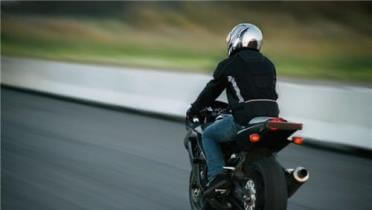 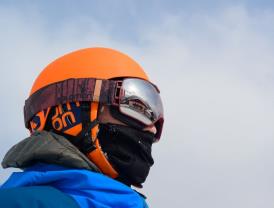 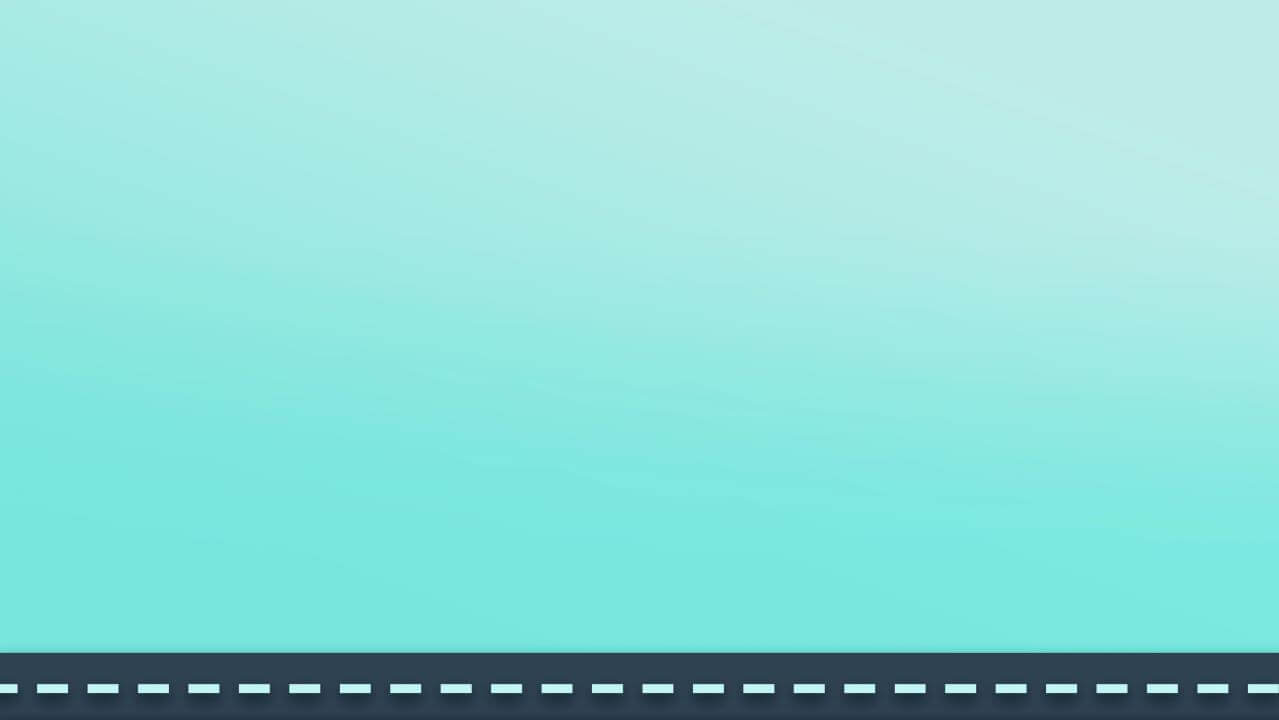 正确佩戴头盔
PART 03
WRITE YOUR TEXT HERE WRITE YOUR TEXT HERE WRITE YOUR TEXT HERE 
WRITE YOUR TEXT HERE WRITE YOUR TEXT HERE WRITE YOUR TEXT HERE WRITE YOUR TEXT 
HERE WRITE YOUR TEXT HERE WRITE YOUR TEXT HERE WRITE YOUR TEXT HERE
HERE WRITE YOUR TEXT HERE WRITE YOUR TEXT HERE WRITE YOUR
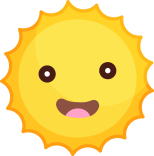 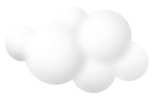 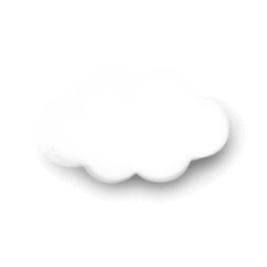 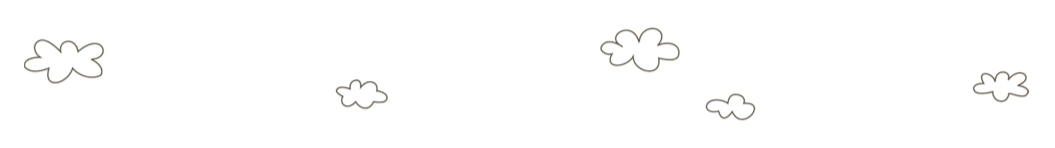 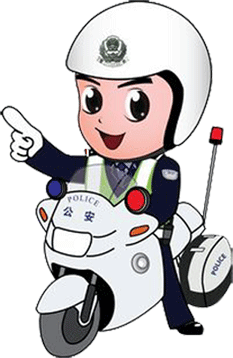 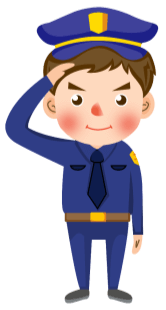 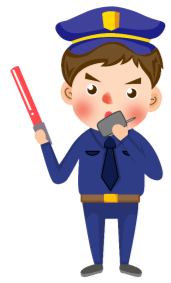 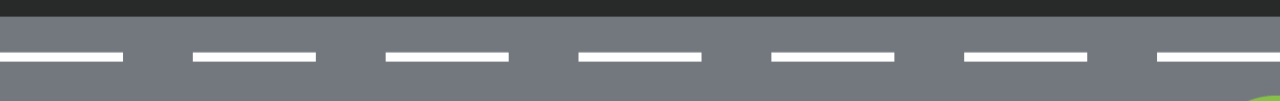 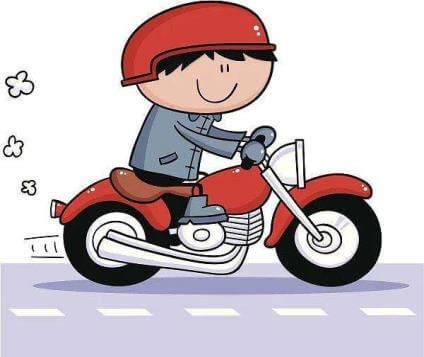 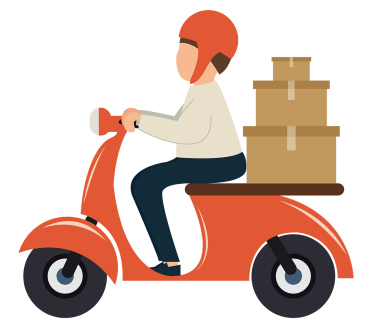 优先保护前额,因为大多数的失控和碰撞都是往前摔的,头盔前沿要压至眉头之上,不要露出额头;
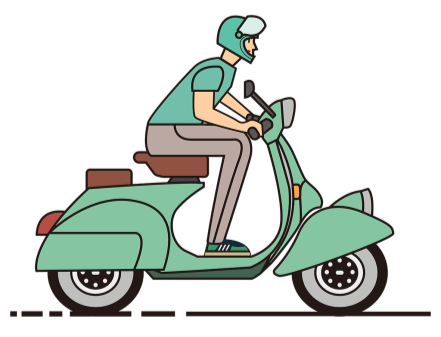 选择尺寸适合的头盔,或使用头盔配送的不同厚度的内衬进行调整,尽量减少头部和盔体之间的空隙;
旋紧头盔后部的调整旋钮,让头箍给予一定压力束紧头部,用双手试着左右转动头盔,以基本不能转动为佳。返回搜狐,查看更多
打开束带。
将头盔水平放于头上，缓慢收紧束带直到您感觉舒适。
束带调整好之后，拉紧束带紧贴下巴。
1
2
3
正确佩戴头盔
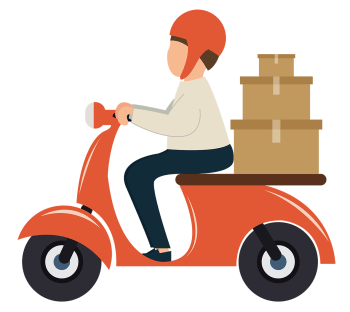 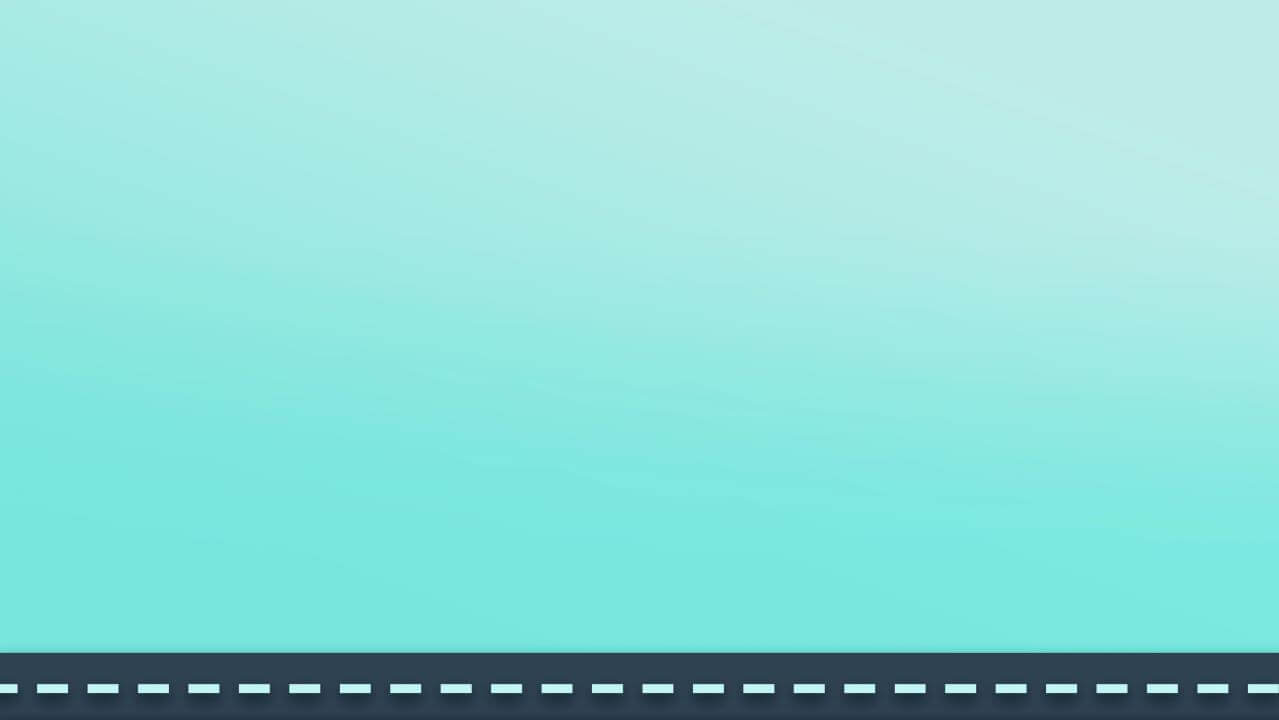 正确选择头盔
PART 04
WRITE YOUR TEXT HERE WRITE YOUR TEXT HERE WRITE YOUR TEXT HERE 
WRITE YOUR TEXT HERE WRITE YOUR TEXT HERE WRITE YOUR TEXT HERE WRITE YOUR TEXT 
HERE WRITE YOUR TEXT HERE WRITE YOUR TEXT HERE WRITE YOUR TEXT HERE
HERE WRITE YOUR TEXT HERE WRITE YOUR TEXT HERE WRITE YOUR
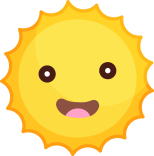 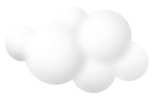 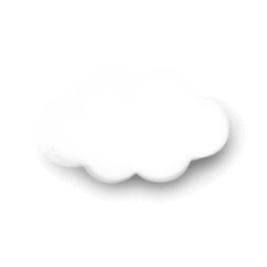 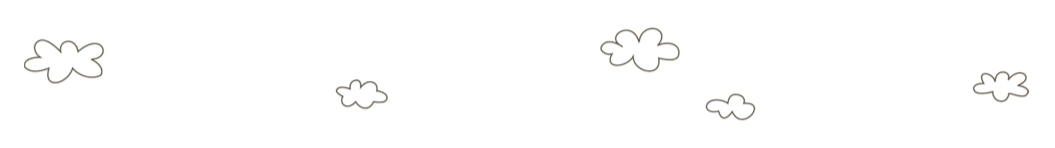 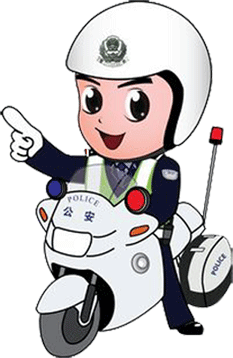 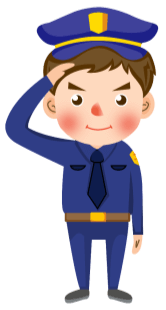 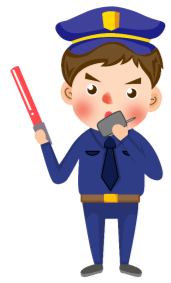 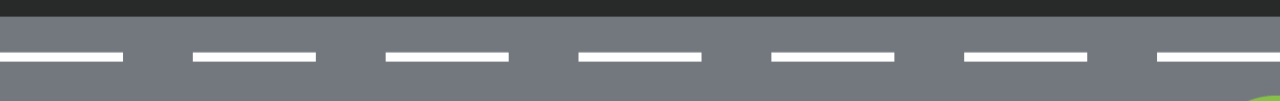 正确选择头盔
Write yourtext here
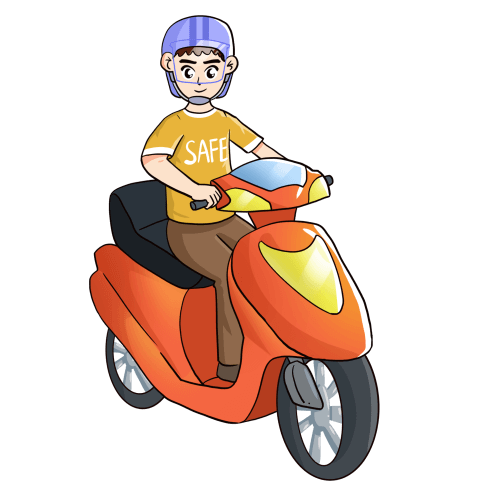 1.选择半盔 如果是自己骑车的话,建议选择半盔,因为全盔虽然能起到更好的防风作用,...
2.选择有弹性内垫的 一般在头盔的顶部有一块有弹性的海绵垫的头盔戴起来更安全,...
3.选择面罩可调的 面罩可调节的话可以更好的根据实际情况进行调整,如果水汽较大的话可...
4.选择熟胶材质的 因为生胶材质的头盔易破碎,弹性较差,在遭受意外时起不到最大的保护作用!
5.选择透明面罩的 现在市面上的头盔五花八门,有的面罩也有各种颜色的,不过建议购买透...
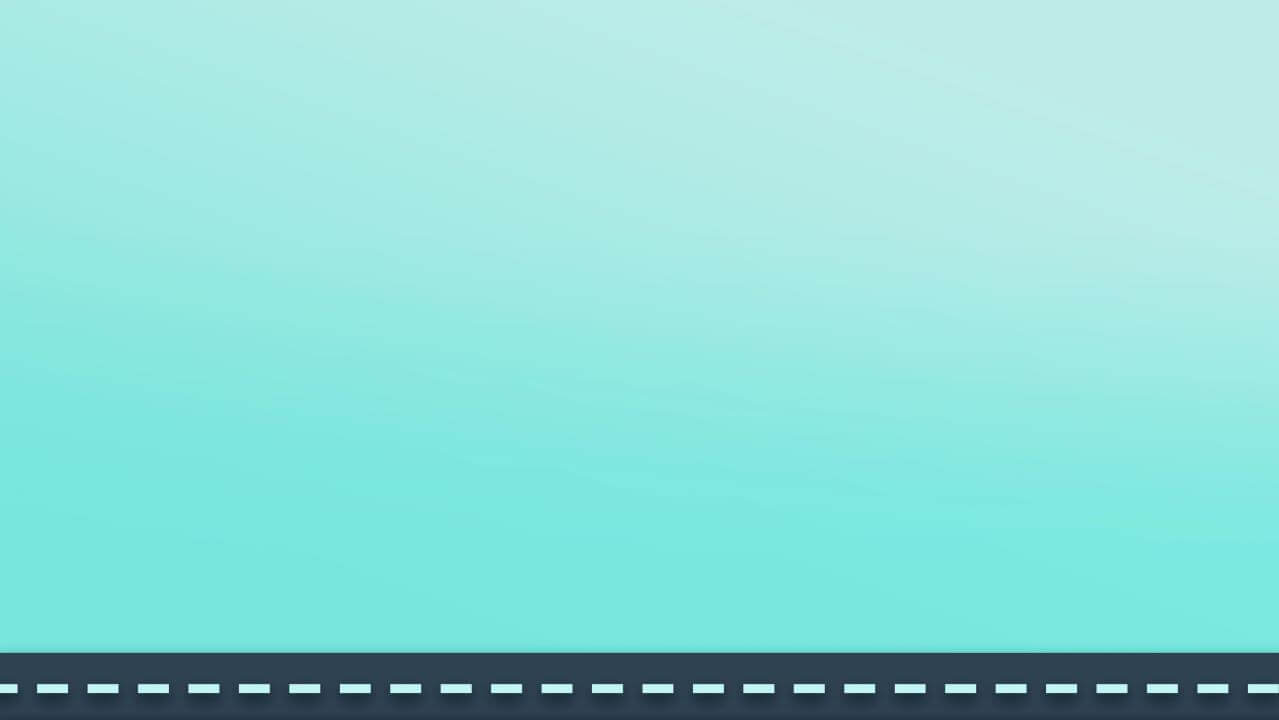 不佩戴头盔的后果
PART 05
WRITE YOUR TEXT HERE WRITE YOUR TEXT HERE WRITE YOUR TEXT HERE 
WRITE YOUR TEXT HERE WRITE YOUR TEXT HERE WRITE YOUR TEXT HERE WRITE YOUR TEXT 
HERE WRITE YOUR TEXT HERE WRITE YOUR TEXT HERE WRITE YOUR TEXT HERE
HERE WRITE YOUR TEXT HERE WRITE YOUR TEXT HERE WRITE YOUR
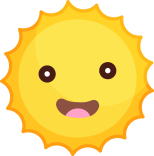 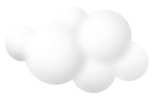 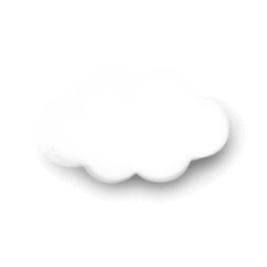 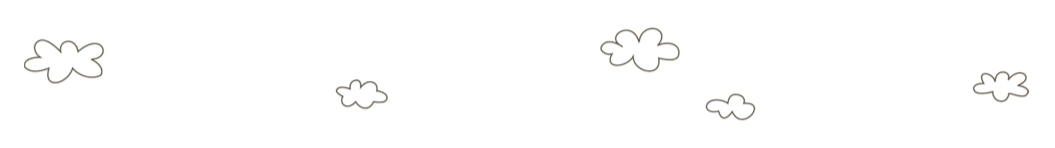 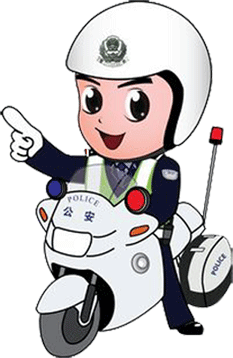 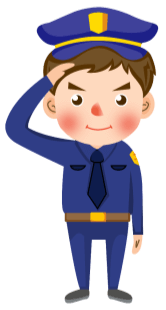 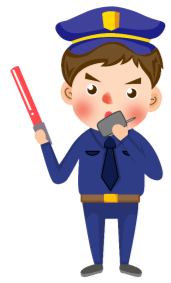 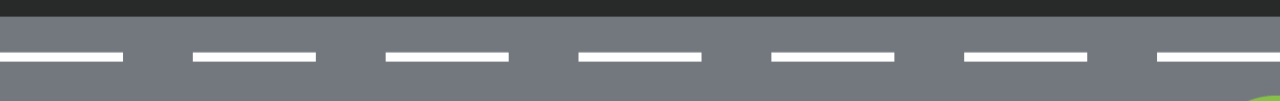 01
02
不佩戴头盔的后果
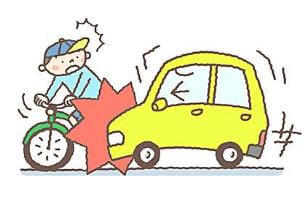 佩戴头盔有助于减小伤亡率，是减少交通事故致人伤亡的有效手段，可使受伤者的比例下降70％，死亡率下降40％。
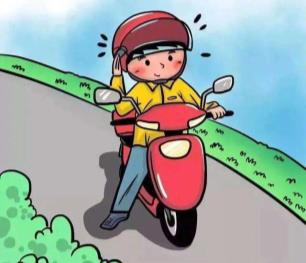 在发生交通事故时受到猛烈撞击，头盔可以有效地保护头部。因为头盔光滑的半球性，可使冲击力分散并吸收冲击力，而头盔的变形或裂纹以及护垫，又起到一个缓冲作用，也能吸收一部分能量，从而减少对人的头部的冲击力...
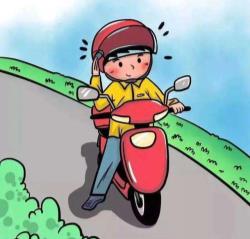 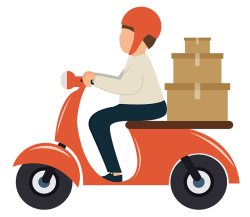 03
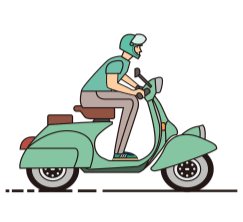 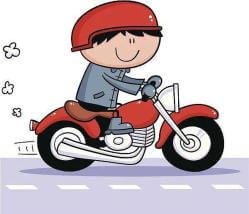 不佩戴头盔的后果
二三轮车事故中影响死亡率的最重要伤型是头部伤，据统计，中国每年以10万计的死亡交通事故中，其中有接近半数甚至超过一半的人是二三轮车驾乘人员，而驾乘人员当中，则又有六七成的人是因为没有佩戴安全头盔，...
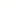 更多精品PPT资源尽在—优品PPT！
www.ypppt.com
PPT模板下载：www.ypppt.com/moban/         节日PPT模板：www.ypppt.com/jieri/
PPT背景图片：www.ypppt.com/beijing/          PPT图表下载：www.ypppt.com/tubiao/
PPT素材下载： www.ypppt.com/sucai/            PPT教程下载：www.ypppt.com/jiaocheng/
字体下载：www.ypppt.com/ziti/                       绘本故事PPT：www.ypppt.com/gushi/
PPT课件：www.ypppt.com/kejian/
[Speaker Notes: 模板来自于 优品PPT https://www.ypppt.com/]